Histology Lab (2)/slidesby , Duha NAJI .
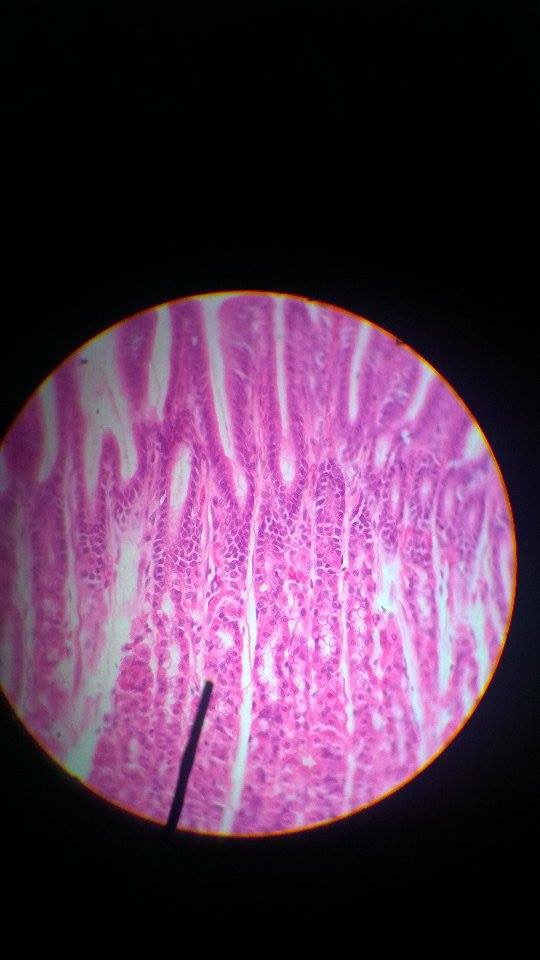 Stomach : 
-Fundus or Body 
-Gastric pits ( Foveolae )>> histological definition .
Mucous surface cell.
 Parietal Cell = Oxyntic Cell.
- Peptic cell = Chief cell .
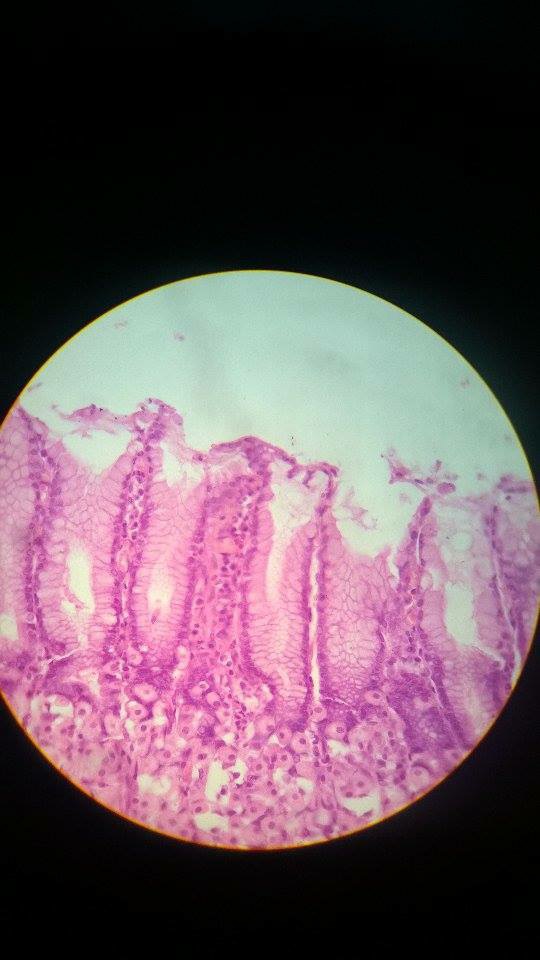 Stomach 
 Fundus or body .( histological )
Justify your study ?!
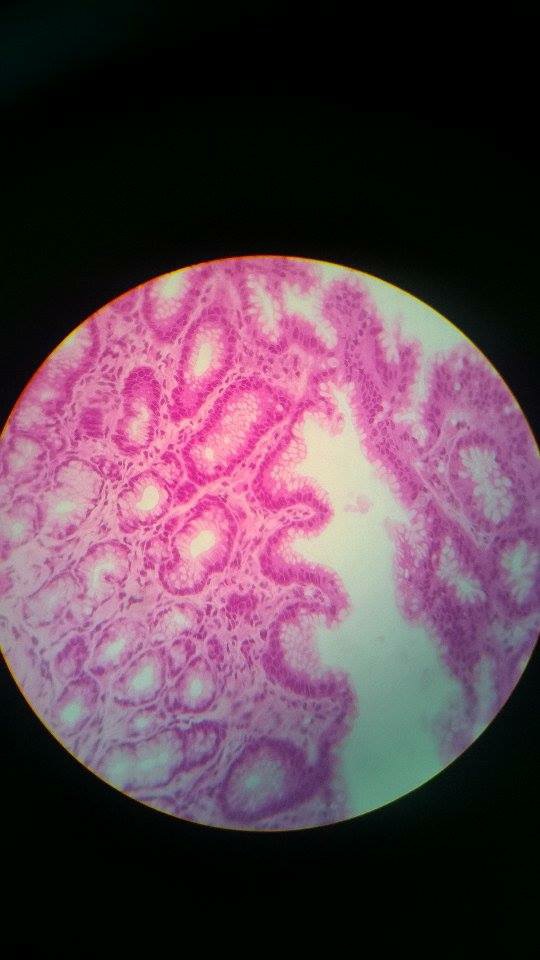 Stomach .
 Pylorus region .
Gastric pits lined by mucous surface cell .
Notice the pyloric  sphincter . 
>> In which layer the sphincter is ?
In the muscularis externa.
Is it anatomical or physiological  sphincter ? Why ?!  It’s anatomical because there is a true thickening in the inner circular muscles .
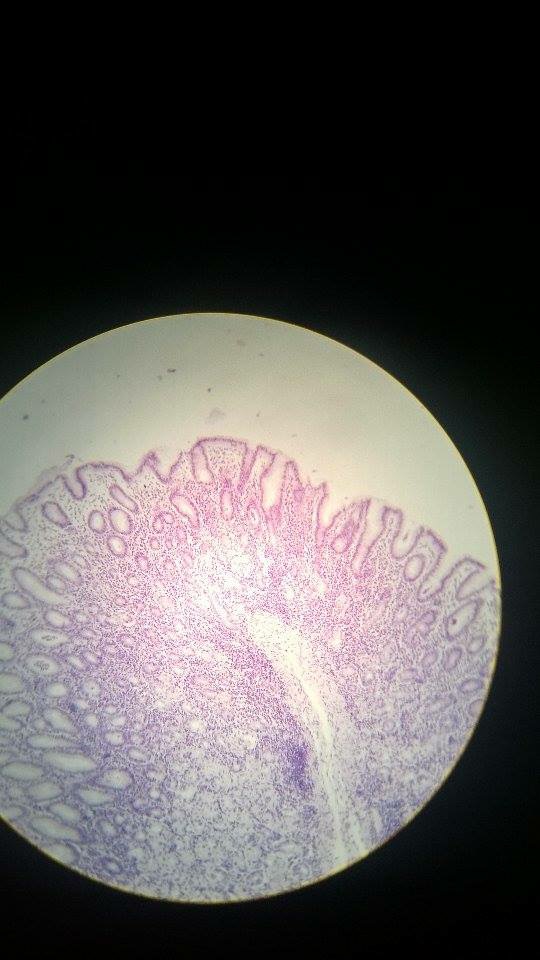 -Stomach 
Pylorus region 
 Notice the length of gastric pits . ( they’re  long ! )
In lamina propria , you find MALT , which is Mucosal Associated  Lymph Tissue .
Glands .
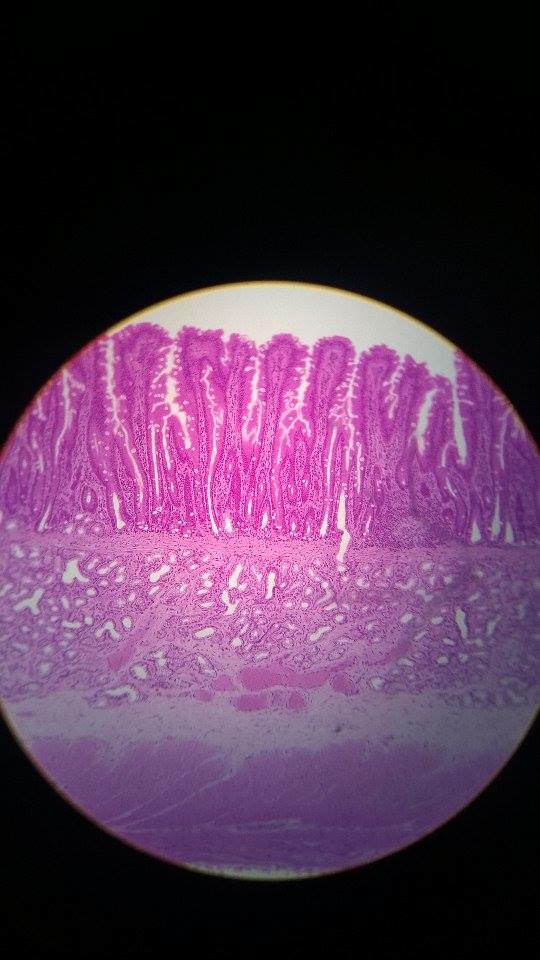 -Small Intestine .
Duodenum .
What is the land mark for this part ? 
Brunner’s gland in the submucosa .
Look for parasympathetic ganglion 
Myenteric  plexus = Auerbach’s plexus
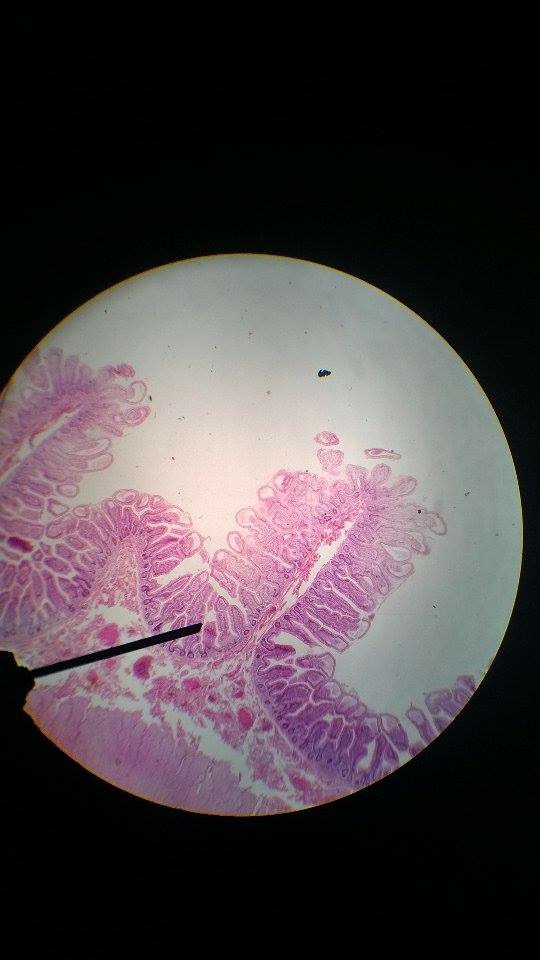 -Small Intestine .
-Jejunum .
What’s the landmark for small intestine ? VILLI 
 What’s the landmark for jejunum ? plicae circularis which is finger-like in shape.
Look for microvilli , Paneth cells and goblet cells .
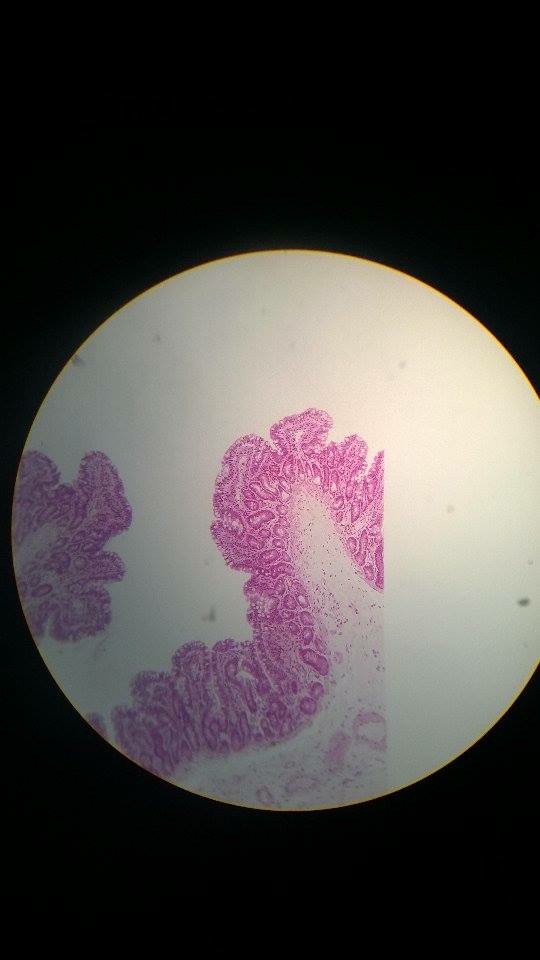 -Small Intestine .
Jejunum .
 Look for Paneth cells .
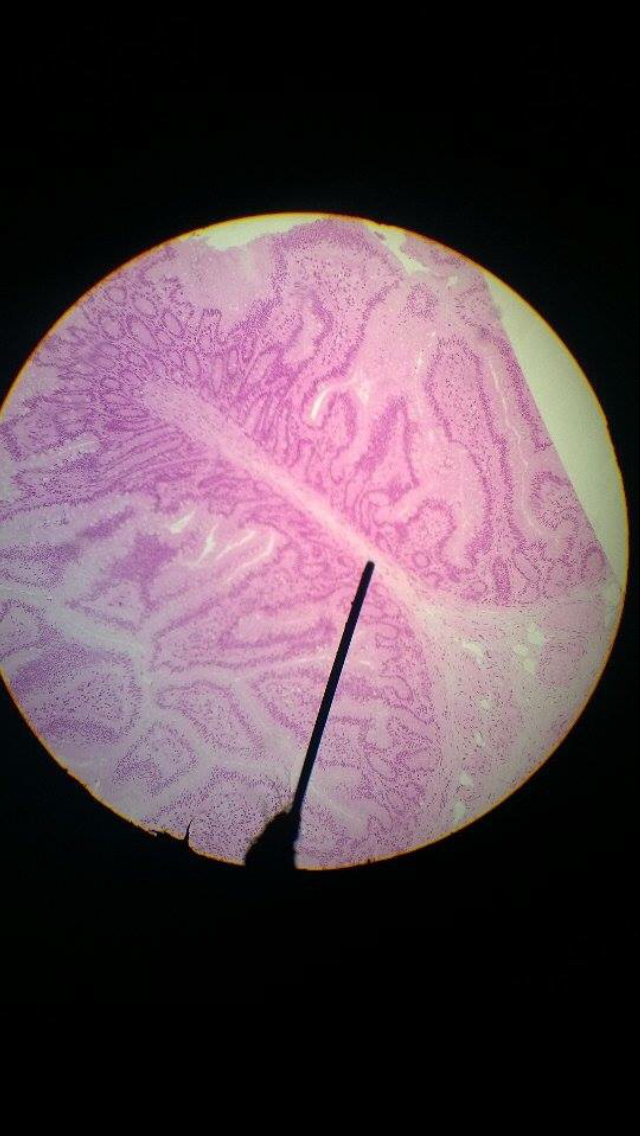 Small Intestine .
Ileum .
What’s the land mark for Ileum ?
Peyer’s Pathch
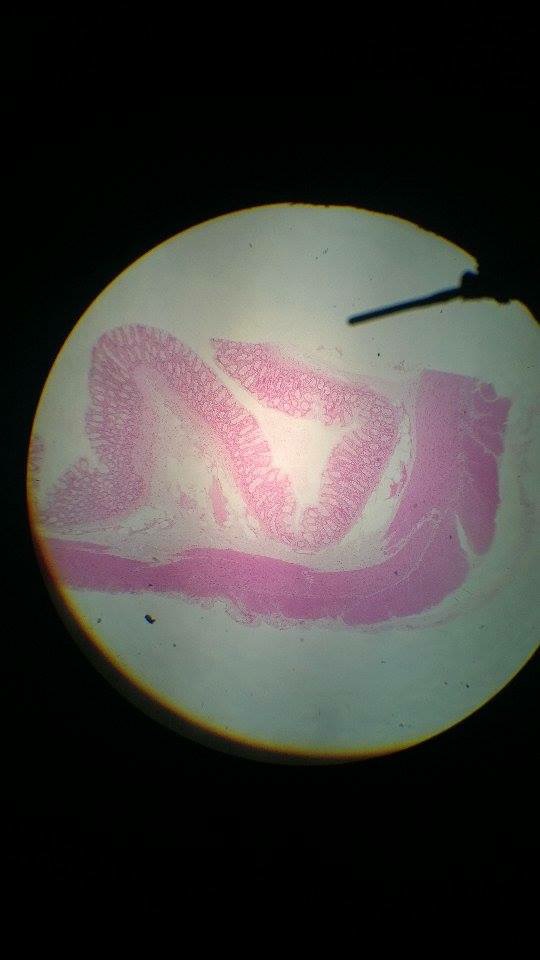 Large Intestine .
 Colon .
 No villi .
Taenia Coli ( muscular externa )
Single tubular gland .
In which layer the thickness is more ?
Musularis externa 
Parasympathetic Ganglion ( plexus ).
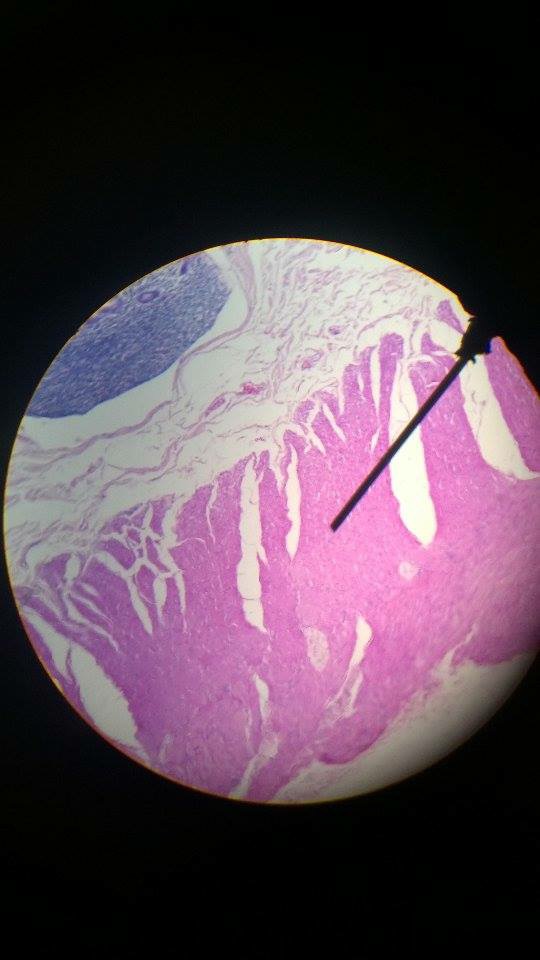 -Colon .
Solitary lymphatic nodule .
Simple tubular gland .
Parasympathetic ganglion cells .(postganglionic )
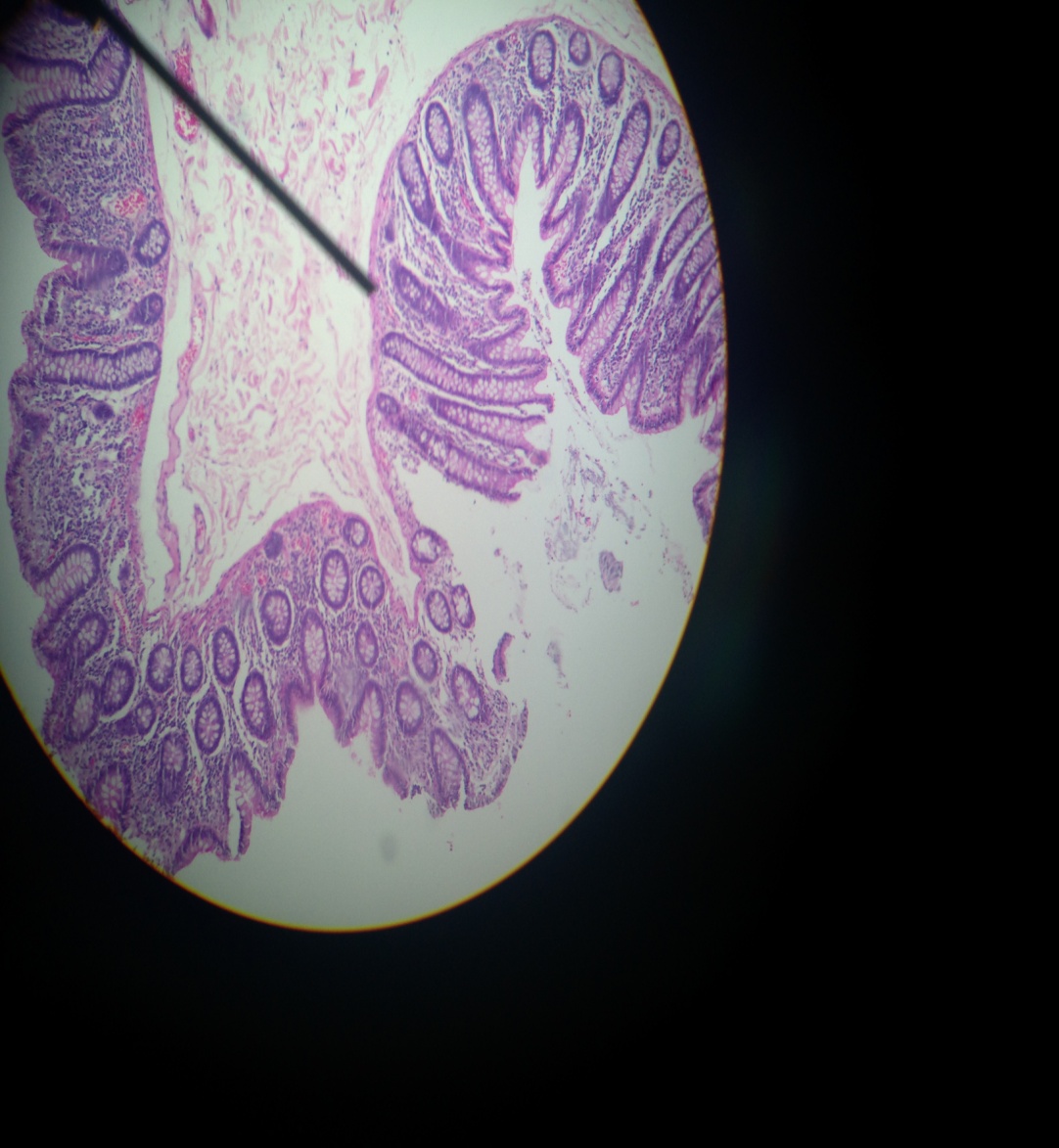 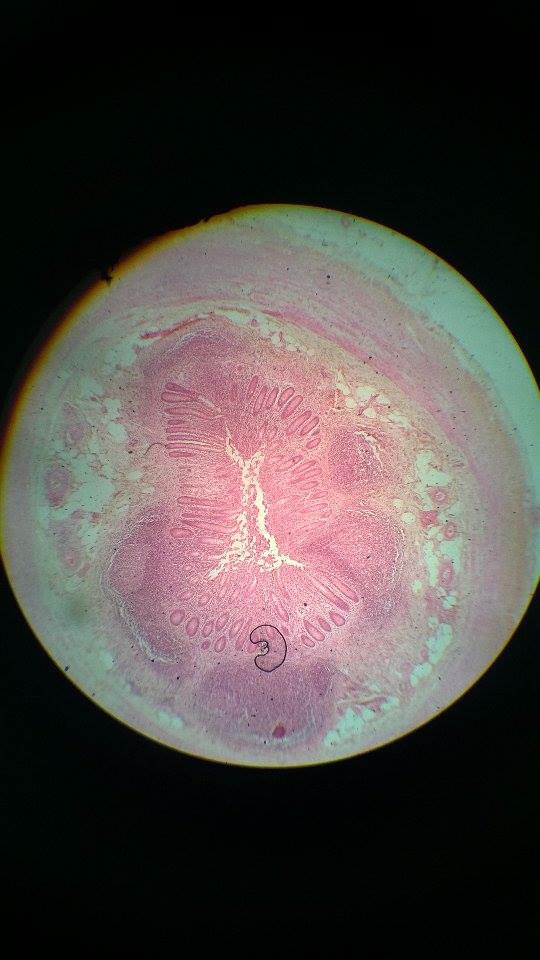 Appendix .
It’s known as tonsil of the abdomen , why ?!
Because it’s a lymphoid tissue .
Few goblet cells .
Few crypts .